ОСНОВНЫЕ ХАРАКТЕРИСТИКИ СОВРЕМЕННОЙ СИСТЕМЫ СПЕЦИАЛЬНОГО ОБРАЗОВАНИЯ РЕСПУБЛИКИ БЕЛАРУСЬ
КОЛИЧЕСТВО детей с ОПФР  в РЕСПУБЛИКЕ  БЕЛАРУСЬ - 136 673 в возрасте до 18 лет(на 15.09.2014 г.)
Из   них более 
10  000
являются инвалидами
оптимизация сети учреждений специального образования
получение образования большинством детей с ОПФР в учреждениях основного образования
создание специальных условий для обучающихся с ОПФР в учреждениях основного образования
Интеграция - альтернатива в форме получения образования для лиц с ОПФР
Получение образования
 в специальном учреждении
Получение образования
 в  учреждениях  общего среднего 
и дошкольного образования
ИЛИ
обучение
воспитание
участие во всех
сферах 
жизнедеятельности
Интеграция (от лат. integratio – соединение) — процесс развития, результатом которого является достижение единства и целостности внутри системы, основанной на взаимозависимости отдельных специализированных элементов
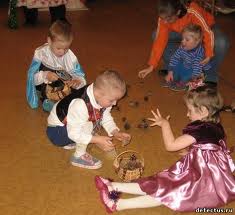 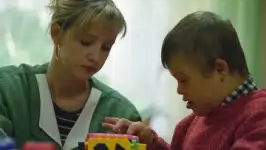 Гибкая система интеграции детей с ОПФР в общеобразовательные учреждения учитывает потребности и возможности как ребенка, так и и его семьи, 
	расширяет возможности выбора родителями оптимального образовательного маршрута для своего ребенка, не прерывая близкой связи с ним,
	 способствует выработке адекватной стратегии воспитания и обучения
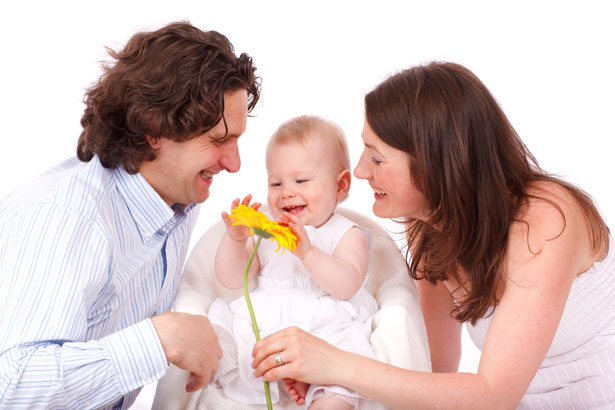 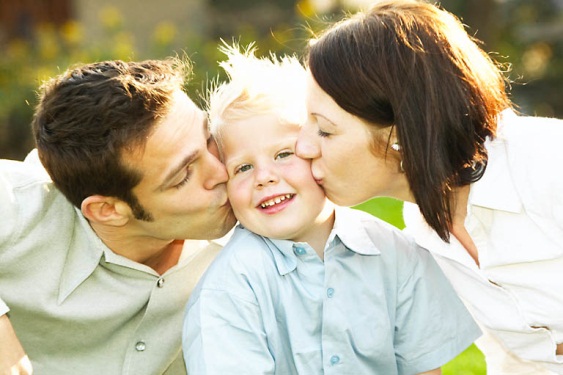 движение по пути к инклюзивному образованию
Инклюзия (калька с англ. inclusion) — включение, добавление, прибавление, присоединение.Инклюзия (включение) - «принятие каждого ребенка и гибкость в подходах к обучению»
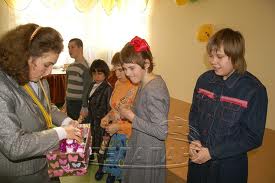 ИНКЛЮЗИЯ – органичное соединение специального и общего образования с целью создания условий для преодоления у детей социальных последствий генетических, биологических отклонений развития
инклюзия - создание систем и процессов, позволяющих каждому человеку полноправно участвовать в жизни общества согласно его выбору, вероисповеданиям и желаниям
Сравнение ИНТЕГРАЦИИ и ИНКЛЮЗИИ
ИНТЕГРАЦИЯ
ИНКЛЮЗИЯ
Внимание направлено на проблемы «особых» детей.
Изменение ребенка с проблемами, адаптация его к предлагаемым условиям.
Преимущество от этого процесса получают только дети с особыми потребностями.
Организуют образовательный процесс специалисты и специально подготовленные педагоги.
Образовательный процесс предполагает использование специальных методов обучения и коррекции для детей с ОПФР.
Ассимиляция детей с ОПФР под условия социальной системы.
Внимание направлено на всех детей детского сада, школы.
Изменение условий, образовательной системы: детского сада, школы, с учетом образовательных потребностей детей.
Преимущества получают все дети.
Образовательный процесс строится с помощью творческой командной работы всех его участников: детей, родителей, педагогов, специалистов.
Качественное обучение и воспитание всех детей.
Трансформация социальных условий, включающих всех участников социальной системы.
ИНКЛЮЗИЯ и ИНТЕГРАЦИЯ – две последовательные фазы процесса:
1) сначала обеспечивается просто присутствие детей с ОПФР рядом и вместе со здоровыми сверстниками, 
2) затем полное включение детей с ОПФР в образовательную систему.
Постепенно в  таком случае осуществляется:
развитие опыта сосуществования детей с разными возможностями в едином социальном пространстве;
возможность для всех детей в полном объеме участвовать в жизни коллектива дошкольного учреждения, школы, университета и т.п.
Актуальность инклюзивного обучения всех детей обусловлена факторами:	реализацией принципа гуманизации образования ;	социальной политикой государства в сфере образования : право выбора каждым учащимся места и способа обучения;	развитием инклюзивных процессов в обществе и образовании, что ведет к необходимости расширения и углубления профессиональных компетенций педагогов, работающих в учреждениях основного образования
Инклюзивное образование подразумевает
полное включение
 всех детей 
в единое развивающее, «комфортное» для всех (психологически, физически, педагогически) 
образовательное пространство
Проблема специального образования -
сложности в формировании толерантного отношения 
					к лицам с ОПФР
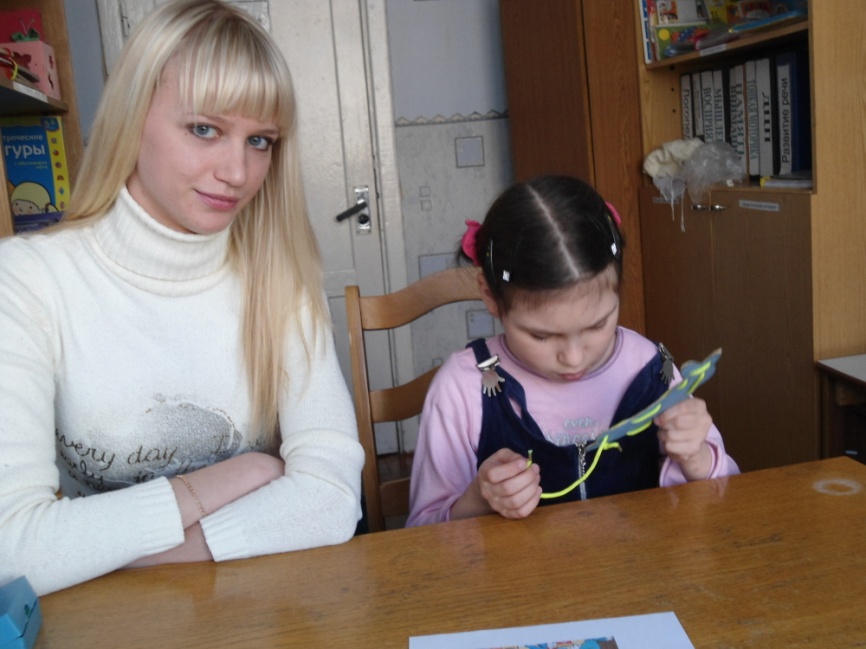 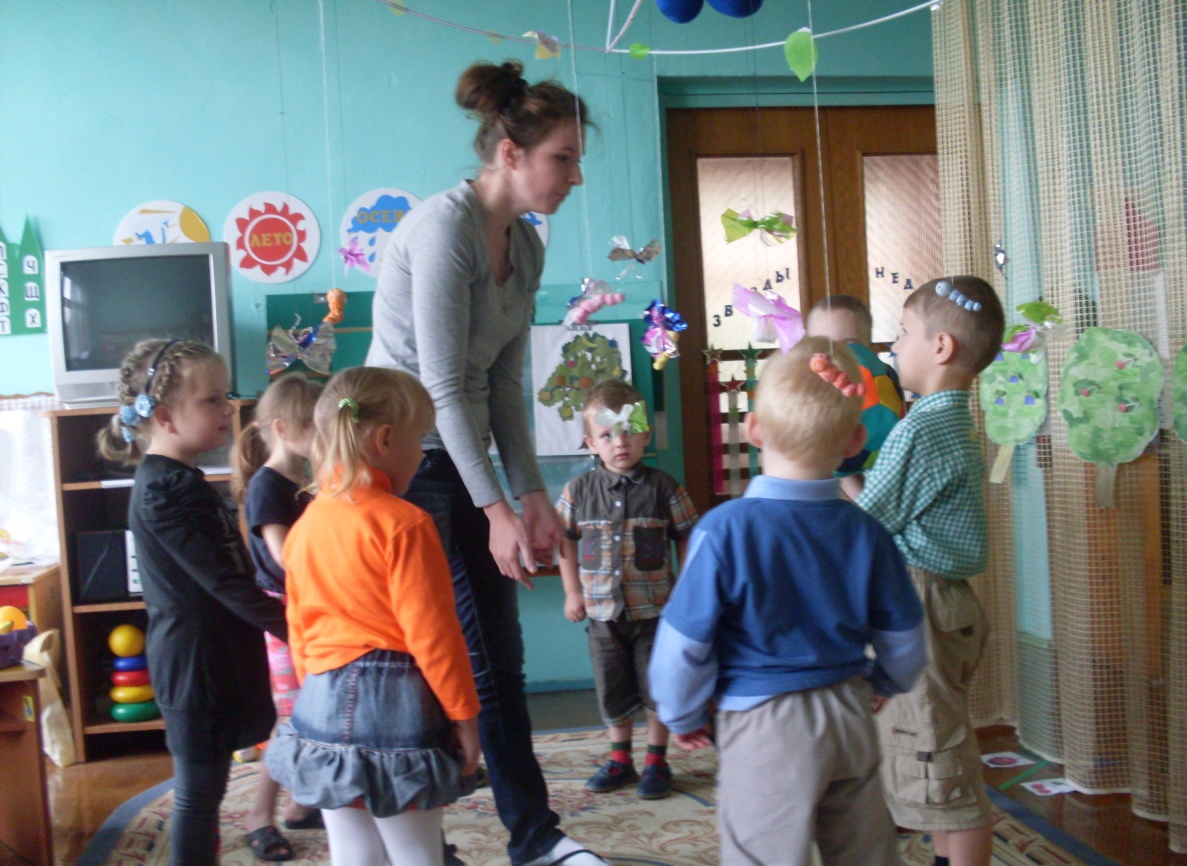 необходимо развитие профессиональной педагогической компетентности и формирование готовности специалистов разного профиля к работе в условиях инклюзивного образования
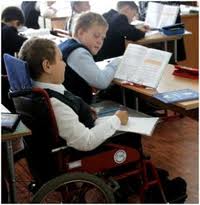 формировать понимание сущности инклюзивных процессов в социальном сообществе и системе образования;
обеспечивать принятие ценностей инклюзивного образования;
способствовать пониманию необходимости реализации гуманистического подхода в образовательном и социальном пространстве, развитию толерантного отношения к участникам инклюзивного образовательного пространства
(по В.В.Хитрюк)
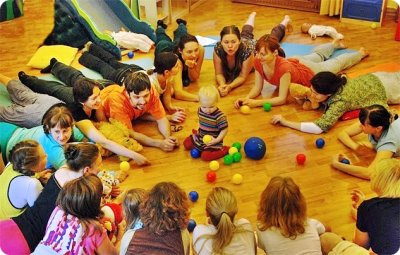 СПАСИБО  ЗА   ВНИМАНИЕ !